Čitanje s razumijevanjem
Županijsko stručno vijeće
Otočac, 16.veljače 2023.                              Dragocjenka Bilović,prof.
Proces čitanja
Čitanje kao proces uspostavlja razumijevanje smisla napisanih riječi.
Čitalačka je pismenost sveobuhvatna sposobnost razumijevanja, korištenja i promišljanja o pisanim tekstovima radi ostvarivanja osobnih i profesionalnih ciljeva.
Čitanje predstavlja uspostavljanje veze između napisanog i govorenog.
Suvremeni čovjek zbog naglog širenja informacija mora sve više čitati.
Sredina ima velik utjecaj za pripremljenost djece na čitanje.
Potreba za usavršavanjem tehnika čitanja.
Od učenika se očekuje da čita s razumijevanjem i dovoljno brzo.
Razvojni put čitateljskih vještina povezan je s čitateljskim sposobnostima  pojedinog učenika u okružju psiholoških, socijalnih i ekonomskih čimbenika.
Poteškoće u čitanju
Pokazatelji poteškoća u najranijem razdoblju ukazuju na mjere kojima će se poteškoće ublažiti ili umanjiti.
Nedostatno razvijena brzina čitanja.
Pogrešno dekodiranje riječi (zamjena, propuštanje slova i slogova, izostavljanje slogova).
Nerazumijevanje značenja pročitanih riječi.
Nemogućnost povezivanja značenja riječi s rečenicom i tekstom.
Čitanje bez poštivanja interpunkcijskih znakova.
Izostanak koncentracije i strpljenja.
Vrste čitanja
Početno čitanje – odlučujuće za razvoj čitalačkih sposobnosti.
Odnosi se na dekodiranje slova, a postiže se vježbanjem na razini automatizacije.
Globalno čitanje
Temelji se na vještini vizualnog učenja gdje učenik mehanički pamti sliku riječi te spaja sliku riječi, izgovor i značenje. Prve rečenice sastavljaju se pomoću slika i riječi koje učenik već zna globalno pročitati.
Samostalno čitanje  ( od slova do slovarice).
Čitanje u nastavi Hrvatskoga jezika
Spoznajno i analitičko
Spoznajno – znanje o pravom i prenesenom značenju, razumijevanje stila.
Analitičko – raščlanjuje i analizira tekst
Analitičko i sintetičko
Tekst se raščlanjuje i povezuje.
Problemsko i kritičko čitanje
Sudjelovanje u prepirci literarnog problema – razmišljanje o smislu prepirke.
Kritičko i stvaralačko čitanje
Glavna misao (ideja), različiti scenariji za zaključivanje glavne misli.
Strategije čitanja – čitanje s razumijevanjem
Čitanje s razumijevanjem podrazumijeva niz strategija o kojima se u novije vrijeme sve više govori.
Vještine postizanja razumijevanja teksta koji se čita.
Razumijevanje je uvjet za analiziranje, pisanje, stvaranje.
Čitanje je učenje/čitanjem se uči.
Vještine i strategije čitanja s razumijevanjem: dekodiranje, radno pamćenje i čitanje, razumijevanje i rječnik, razvijanje strategija čitanja, čitalačke pismenosti i nadgledanje razumijevanja…
Koraci čitanja s razumijevanjem
1.Primjena prethodnog znanja
Pripremanje učenika prije čitanja na novi tekst. Aktiviraju se prethodno stečena znanja i iskustva. Tijekom čitanja primjena prethodnoga znanja može se pojaviti spontano. Nakon čitanja teksta primjena prethodnoga znanja može se povezati sa sadržajem, idejom i drugim čimbenicima.
Pročitati predgovor.
Pregledati tabele i slike.
Pitati se što znam o ovoj temi.
Usvajanjem novih tema i informacija olakšava se proces čitanja.
Koraci čitanja s razumijevanjem
2. Predviđanje
U središtu pozornosti je očekivanje čitatelja.
Što očekujemo od naslova, motiva itd.
Na temelju naslova i prvog dijela teksta učenici predviđaju što će se dalje dogoditi.
Strategije čitanja - opis i primjena (sharepoint.com)
Koraci čitanja s razumijevanjem
3. Nadgledanje razumijevanja pri čitanju
Postavlja se cilj što se želi postići čitanjem.
Učenici provjeravaju svoje čitanje, prepoznaju ono što im smeta, odgovara li im okružje, vanjski utjecaji poput buke, žurbe, razmišljanje o drugim obvezama.
Potrebno je zaustaviti ili ponoviti dijelove čitanja.
Potrebno je objasniti nepoznate riječi kako bi se postiglo potpuno razumijevanje.
 Potrebno je postavljati pitanja. Propitkivati dijelove teksta.
Koraci čitanja  s razumijevanjem
4. Stvaranje vizualnih percepcija
Strategija povezana s bilježenjem
Samokomuniciranje – da bismo iz bilježaka mogli učiti, govoriti o pročitanom tekstu, prepričavati, istraživati, pisati.
Ne postoji najbolji način vođenja bilježaka ( tablice, umne mape, crtanje sadržaja, dodavanje različitih oznaka itd.).
Učitelj ne može ponuditi svoje bilješke kao uzorak učenicima, čitatelj mora sam stvarati svoje vizualne prikaze.
Koraci čitanja s razumijevanjem
5. Odgovaranje na pitanja
Učitelj priprema pitanja za provjeru učenikova razumijevanja pročitanoga teksta.
U književnom tekstu ne postavljaju se sva pitanja školske interpretacije.
 Npr. pitanja za razumijevanje prvog sloja djela: što se prikazuje, tko sudjeluje, na kojem mjestu i u kojem vremenu.
Pitanjima zašto i kako dublje se istražuje i stvaralački ulazi u književne probleme.
Koraci čitanja s razumijevanjem
6. Izvođenje zaključka / postavljanje pitanja
Učenici postavljaju sebi pitanja.
Omogućuje slobodnije upravljanje tekstom.
Već tijekom čitanja mogu se izvoditi zaključci.
Pitanja koja si učenici postavljaju: što znači, o čemu, zašto je,zanima me.
Koraci čitanja s razumijevanjem
Koraci čitanja s razumijevanjem
8. Ustroj teksta /povezivanje različitih dijelova teksta
Ovim postupkom ulazi se i u sažimanje teksta.
Postiže se razumijevanje kronologije događaja.
Određuje se redoslijed radnje.
Ustroj teksta učenicima služi u prepričavanju.
Ako se radi o neknjiževnom djelu, ustrojavanjem teksta postiže se bolje zapažanje i zapamćivanje ključnih pojmova.
Kada je tekst opširniji povezuju se podnaslovi i dijelovi .
Postiže se razumijevanje međusobnih odnosa dijelova teksta.
Koraci čitanja s razumijevanjem
9. Sažimanje
Prikazivanje sadržaja teksta na uopćenoj razini.
Smanjenje opsega teksta, izdvajanje i navođenje bitnih pojmova.
Sažeto prepričavanje je najteži oblik jezičnoga izražavanja.
Kod sažimanja teksta izostaviti parafraziranje.
Književni tekstovi za čitanje s razumijevanjem
lirska pjesma
Kratka priča, novela
crtica, anegdota
romani za djecu i mlade
romansirana biografija
autobiografija
strip
dramski tekst.
Obavijesni tekstovi
vijest, izvješće , sažetak                                        
znanstveno-popularni članak
tekstovi s mrežnih portala
prikaz
uputa, objašnjenje
komentar
obrazac
brojčani prikaz podataka
slikovni prikaz podataka
Sastavnice za vrednovanje
Označavanje točnih odgovora tijekom ili nakon čitanja.
Organizacija rečenica, dijelova teksta.
Povezivanje dijelova teksta tijekom ili nakon čitanja.
Odgovaranje na pitanja.
 Pronalaženje traženih informacija.
Prepričavanje po redoslijedu radnje.
Sažeto prepričavanje.
Opisnici za razinu čitalačke pismenosti
Najniža razina
Učenik otežano čita jednostavne tekstove.
Ne čita tečno naglas.
Dekodira samo poznate jednosložne i dvosložne riječi.
Nepoznate i višesložne riječi teško dekodira.
Lakše čita isprekidane tekstove.
Ne snalazi se u novom tekstu, lako odustaje od čitanja.
Razumije razliku između obavijesnog i pripovjednog teksta.
Mišljenje izražava doslovnom reprodukcijom sadržaja.
Opisnici za razinu čitalačke pismenosti
Niža razina
Sporije  dekodira riječi.
Jednostavne tekstove može pročitati s razumijevanjem i samostalno.
Potrebno je vođenje u čitanju (pitanja, potpitanja, objašnjavanja).
Može navesti događaj i odgovarati na pitanja o temi.
Prepoznaje razlikovna obilježja pripovjednih i obavijesnih tekstova.
Ne zna rabiti strategije čitanja ( izdvojiti bitno, sažeti).
Može rješavati jednostavnije zadatke u suradničkom učenju.
Opisnici za razinu čitalačke pismenosti
Prosječna razina
Učenik čita jednostavne  i neprekinute tekstove s razumijevanjem.
Samostalno izražava dojmove i mišljenje o temi, ideji i sudionicima događaja.
Iščitava poruku iz isprekidanog teksta (tablice, zemljovidi, grafikoni).
Dobro razlikuje obilježja pripovjednog, obavijesnog, raspravljačkog i upućivačkog teksta).
Dobro se snalazi u čitanju nepoznatog teksta, primjenjuje nekoliko strategija,
U suradničkom učenju nastoji ostvariti složenije zadatke.
Opisnici za razinu čitalačke pismenosti
Napredna razina
Učenik samostalno čita različite vrste testova.
Poznaje obilježja različitih tekstova i međusobno ih razlikuje.
Primjenjuje gotovo sve strategije kojima je poučavan.
Izražava kritičko mišljenje , samostalno rješava gotovo sve stvaralačke zadatke.
U suradničkom učenju organizira rad i potiče čitalačke aktivnosti.
Na predlošku pročitanog teksta vrši predstavljanje i raspravljanje.
Čitalačke sposobnosti aktivira u nizu kulturnih i javnih djelatnosti.
Primjer za postavljanje pitanja
Gustav Krklec   „Srebrna cesta”

Lirska misaona pjesma. 
Pitanja za učenika osmoga razreda.
O kojoj cesti govori pjesnik u naslovu?
koja vodi u unutarnji svijet
koja vodi kroz život
koja prati život od rođenja do smrti
kojom se hoda po mjesečini.
Kamo pjesnik upućuje neznanca glagolom „izađi”?
izađi iz kuće
izađi u društvo
izađi iz svakodnevnice i dosade
izađi iz samoga sebe
Tko je pjesnikov drug?
stari prijatelj iz djetinjstva
dobar prijatelj iz mladosti
netko nepoznat
svi ljudi svijeta
Tko vodi neznanca na putu?
srebrn plašt
srce
jato zvijezda
d) slavuji
Kada na dnu duše sja jato zvijezda?
kada je čovjek je zadovoljan sam sa sobom
kada čovjek gleda u zvijezde
kada čovjek skriva osjećaje
kada se čovjek treba okrenuti svojoj sreći
Komu nepoznati putnik ne treba vjerovati?
ljudima koji postavljaju prepreke poput oluje
ljudima koji ga ruše u ponor
ljudima koji mu ubijaju volju poput grebena
crnom grmlju što bode
Što neznanac treba učiniti kada naiđe na opasnost?
sakriti se među trnje
gledati oblake kako kruže
zgaziti zmiju i guštera
požuriti u zelenu oazu
Što simboliziraju divlje ruže?
ljepotu na životnom putu
prepreke na životnom putu
uspone i padove
d) nesreću
Što je preporuka putniku?
da će uživati na kraju puta
da je daleka cesta nestvarna
da treba odustati od puta
put do cilja vrijedan je uživanja
Glagolom u imperativu„izađi”
pjesnik upućuje molbu
pjesnik daje preporuku
pjesnik daje savjet
pjesnik upućuje poziv
Koji motivi od navedenih su u kontrastu (suprotnosti)?
čovjek i bura
srebrn plašt i daleka cesta
divlja ruža i lopoč
crno grmlje i bijela zvijezda
Koja od navedenih obilježja pripadaju lirskoj misaonoj pjesmi?
čovjek i bura
srebrn plašt i daleka cesta
divlja ruža i lopoč
crno grmlje i bijela zvijezda
Poveznice za čitanje s razumijevanjem književnih i neknjiževnih tekstova
https://www.liveworksheets.com/lh2830149kn
https://www.liveworksheets.com/jd2884623ct
https://www.liveworksheets.com/ol545833gy
https://forms.office.com/Pages/ResponsePage.aspx?id=FvJamzTGgEurAgyaPQKQkXmNQjHiEbZJvp--8t5m_nlUMDNNU0RKVk0zOVJCUlpJODFZWUlOUjRJOC4u
    Literatura: 
 Rosandić, D. 1988.  Metodika odgoja i obrazovanja. Školska knjiga. Zagreb. 
Visinko, K.2014. Čitanje-poučavanje i učenje. Školska knjiga. Zagreb.
Čitanje je užitak.
Čitanje pomaže razvoju novih vještina
Čitanje je trening za mozak.
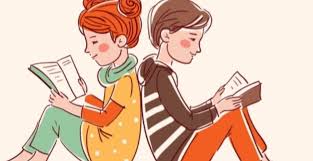 Čitanje vas čini uspješnijima.
Čitanjem se uči!